Messenger 
Marketing
Inhalt
01
02
03
Daten und Fakten
Messenger
Chatbots
Daten und Fakten
Zahlen über Zahlen
Second Screen
Klickrate
Beste Zeit
Telefonie
Öffnungsrate Messenger Mails
30 %
ggü. 3,3 % bei klassichen Mailings
Nur 32% der Deutschen telefonieren täglich
Beim Fernsehen ist mindestens das Smartphone mit dabei
Für Kunden-Mailings ist 7 Uhr morgens und zwischen 17 und 20 Uhr.
90%
ggü. 23% klassischen Newslettern
Messenger-Dienste in Deutschland
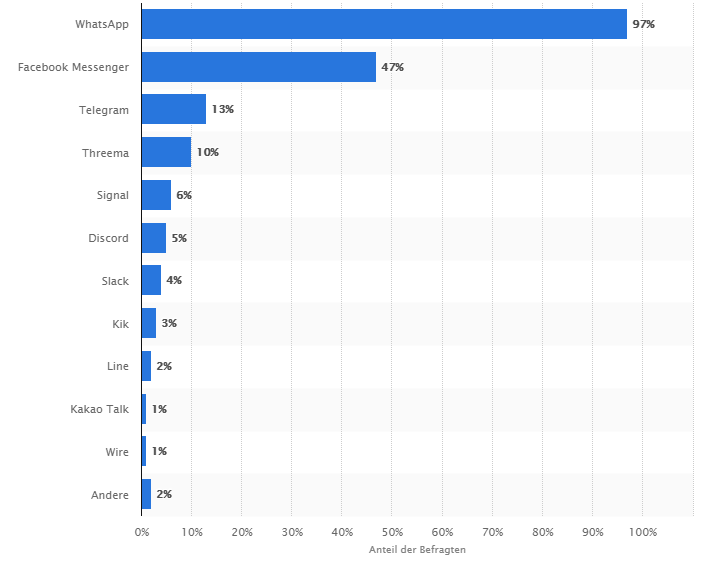 Anteil der Befragten, die folgende Messenger Apps nutzen, in Deutschland im Jahr 2019

Quelle: Statista
[Speaker Notes: https://de.statista.com/statistik/daten/studie/1032143/umfrage/nutzung-von-messengern-in-deutschland/]
Messenger Dienste
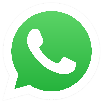 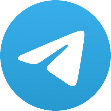 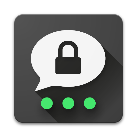 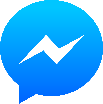 WhatsApp
Telegram
Facebook Messenger
Threema
Marktführer mit 1,3 Milliarden Nutzern Weltweit
Wurde groß, nachdem WhatApp von Facebook gekauft wurde
Mit 1.2 Milliarden Nutzern weltweit nur knapp auf Platz 2
Für Marketing ungeeignet, da komplett verschlüsselt
[Speaker Notes: Es gibt noch mehr: Threema, Signal, streng genommen kann man auch SMS zu Messengern zählen, auch wenn sie nicht über‘s Internet laufen]
Messenger
Facebook Messenger
Planung für Messenger
FB Messenger soll zum Allzwecktool werden:
Stöbern
Kaufen
Buchen
Bezahlen
WhatsApp
Erwartungen der Nutzer
Jeder Fünfte hält Kommunikation mit Unternehmen über WA für längst überfällig.
Jeder dritte Nutzer findet Messenger als Kontaktmöglichkeit unkomplizierter als klassische Wege wie Mail oder Telefon.
Werbung bei WhatsApp
Gründer von WhatsApp wollten nie Werbung
Seit letzter Gründer Facebook verlassen hat, plant FB Einführung von Werbung
Zunächst nur in den Statusanzeigen

Artikel: https://www.inside-digital.de/news/werbung-in-whatsapp-das-ist-der-plan
Problem Datenschutz
WhatsApp liest sämtliche Namen und Telefonnummern aus und speichert sie. Auch jene, die kein Whatapp haben. Daten werden ohne Zustimmung Betroffener an WhatsApp weitergegeben.
Chatbots
Zukunft der Kommunikation?
Was ist das?
Chatbots sind Apps, die man für Messenger programmieren kann. Sie bieten Kundensupport und unterstützen bspw. einen Kunden von Beratung bis zum Kauf
Vorteile
Immer erreichbar
Schneller Zugriff
Hoher Unterhaltungswert
Hoher Service
Kundenservice
Chatbots sollen Kundenanfragen an Unternehmen übernehmen können, ohne dass ein Mitarbeiter eingreifen muss.
Shopping Bots
Unterstützung von Beratung bis Kauf
Human Ressources
Bewerber koordinieren und bei der Auswahl helfen
Mediabots
Personalisierter, auf Nutzer abgestimmter Content
Social Bots
Sollen helfen, Freundschaften zu pflegen